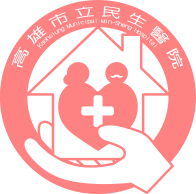 高雄市立民生醫院
實 習 證 明 書
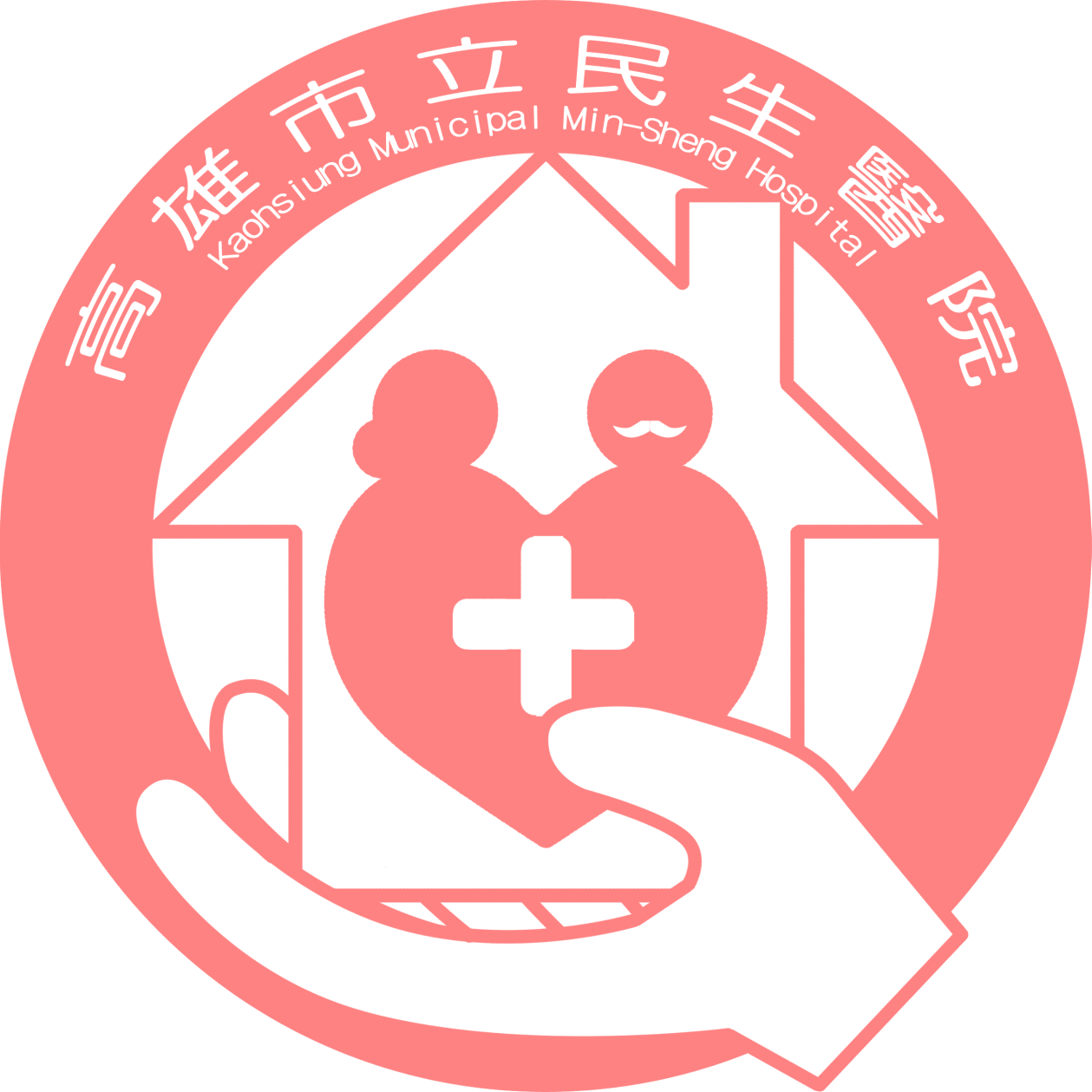 茲證明
大學       學系學生        (學號       )
自     年    月    日至     年    月    日 止，
於本院        科 ，進行學生校外實習訓練，實習時
數共     小時，該生實習期間態度積極認真、努力，
實習期滿，特此證明。
中華民國  	年  	月  	日